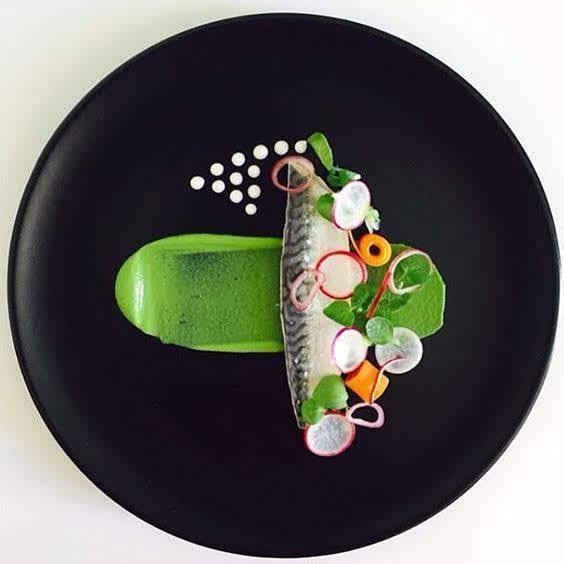 Харчовий дизайн та арт-візаж: основи  складання і презентації  страв
Арт- візаж −сучасна  складова кулінарії»
ВИЗНАЧИТИ ФОКУСНУ ТОЧКУ ТАРІЛКИ
Фокусна точка тісно пов’язана з розташуванням елементів на
тарілці, щоб спрямувати погляд туди, де це важливо.
ВРАХУЙТЕ ПОТІК В ТАРІЛЦІ Потік - це рух тарілки. Напрямок, за
яким слідує око, коли воно фокусується на ньому. Це цілком пов’
язано з фокусним центром. Для цього ви можете вдатися до
композицій зигзагом, діагоналями, кривими, тріангуляціями або
елементами, стратегічно розташованими на тарілці.
ЗАВЖДИ ЕКСПЕРИМЕНТУЙТЕ	З ПОШУКОМ ВИСОТИ
Це досягається шляхом розміщення елементів на тарілці на різній
висоті, надаючи об’єму компонетам. Для такої роботи
рекомендуються	щіпці для підвішування листя, бруньок, їстівних
квітів та інших інгредієнтів.
ДОГЛЯД ЗА ТЕКСТУРОЮ ПРОДУКТІВ НА ТАРІЛЦІ надання
кожному інгредієнту ідеальної природної текстури або «гра», щоб
надати продуктам текстури, відмінної від їх початкової, - це ресурси
для розвитку смаку. Інновації в техніках приготування їжі або
поєднання інгредієнтів для досягнення різних фактур в одній страві
- хороший крок, щоб запропонувати	цікавий досвід
Техніка нанесення покриття тарілки:  види композицій
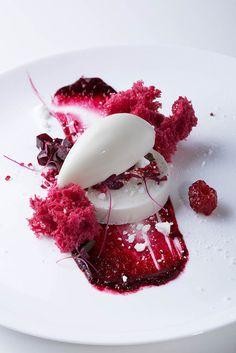 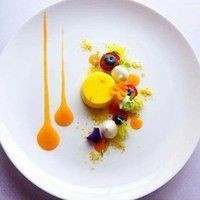 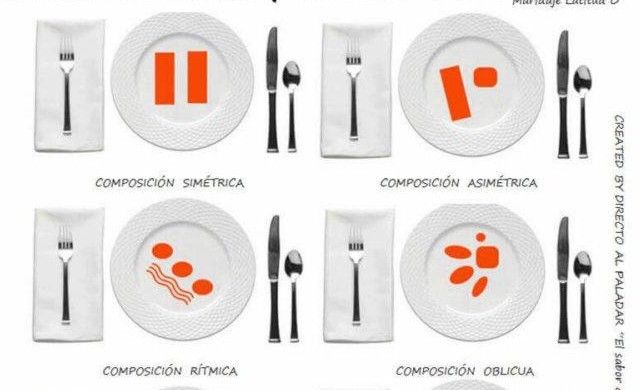 Залежно від цих основних
понять ми можемо
скласти кілька типів
композиції:
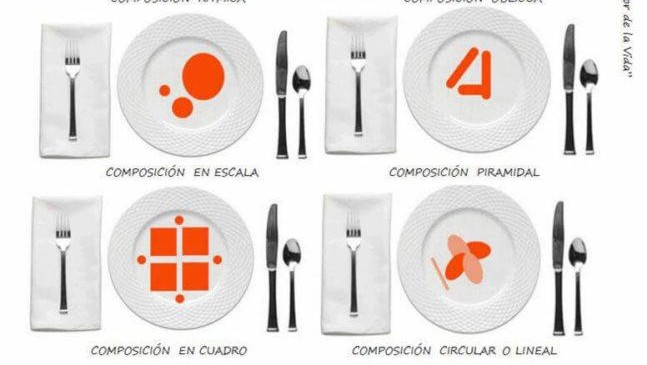 Стилі збирання  вишуканих страв та десертів
Симетрична композиція
Посилаючись на двосторонній і  пропорційний баланс між  частинами площини, з балансом  між вагою різних компонентів.
Дві частини тарілки мають  однакову вагу, як у крил  метелика. Це передає відчуття  впорядкованості та гармонії від  самої природи
(EMPLATADO SIMÉTRICO)
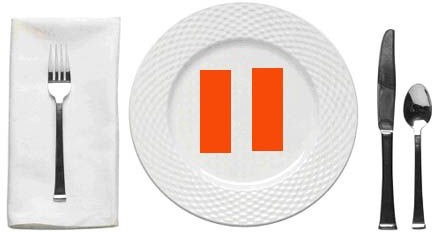 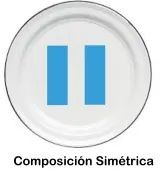 Симетричний  виклад
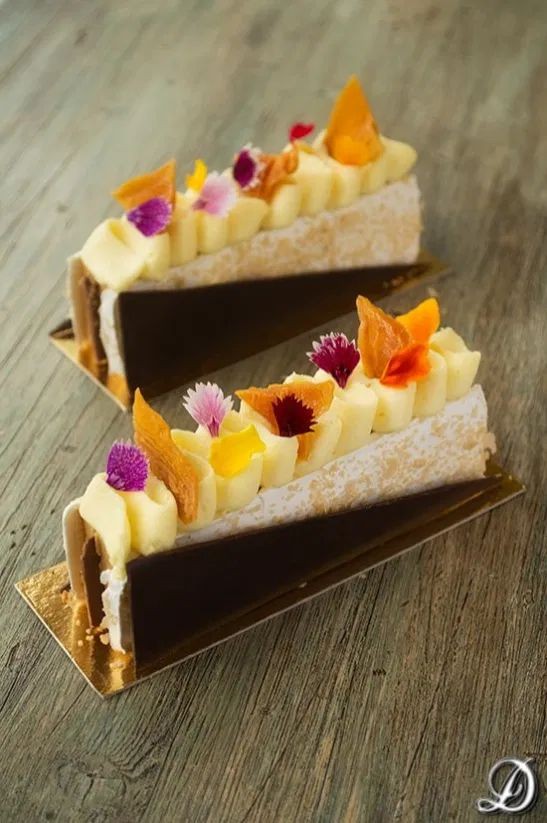 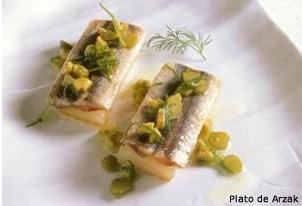 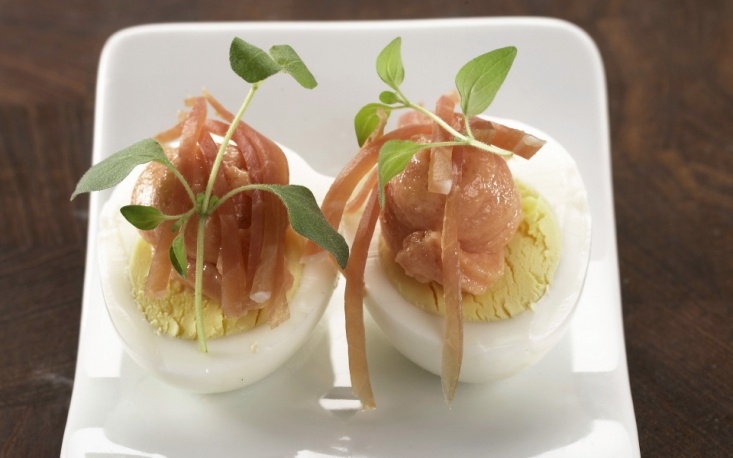 Асиметрична  композиція
Ми ділимо композицію на
дві асиметричні частини,
одна з яких має більшу
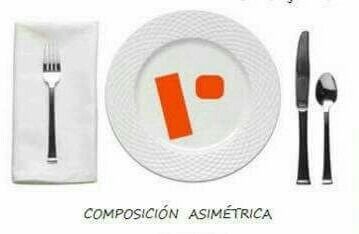 вагу, ніж інша. Вона
передає більший
динамізм і напруженість,
скажімо, більшу
життєвість.
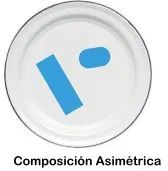 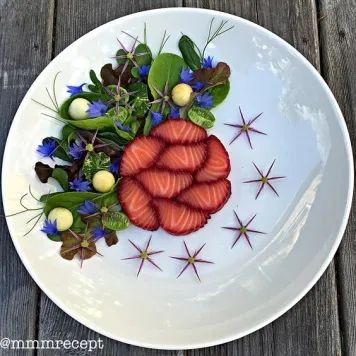 Асиметрична  композиція
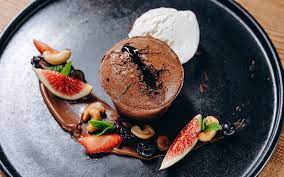 Асиметричний  виклад
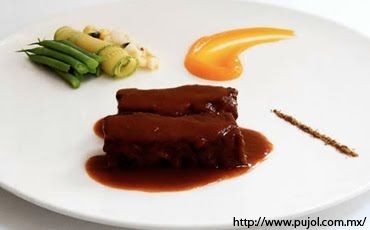 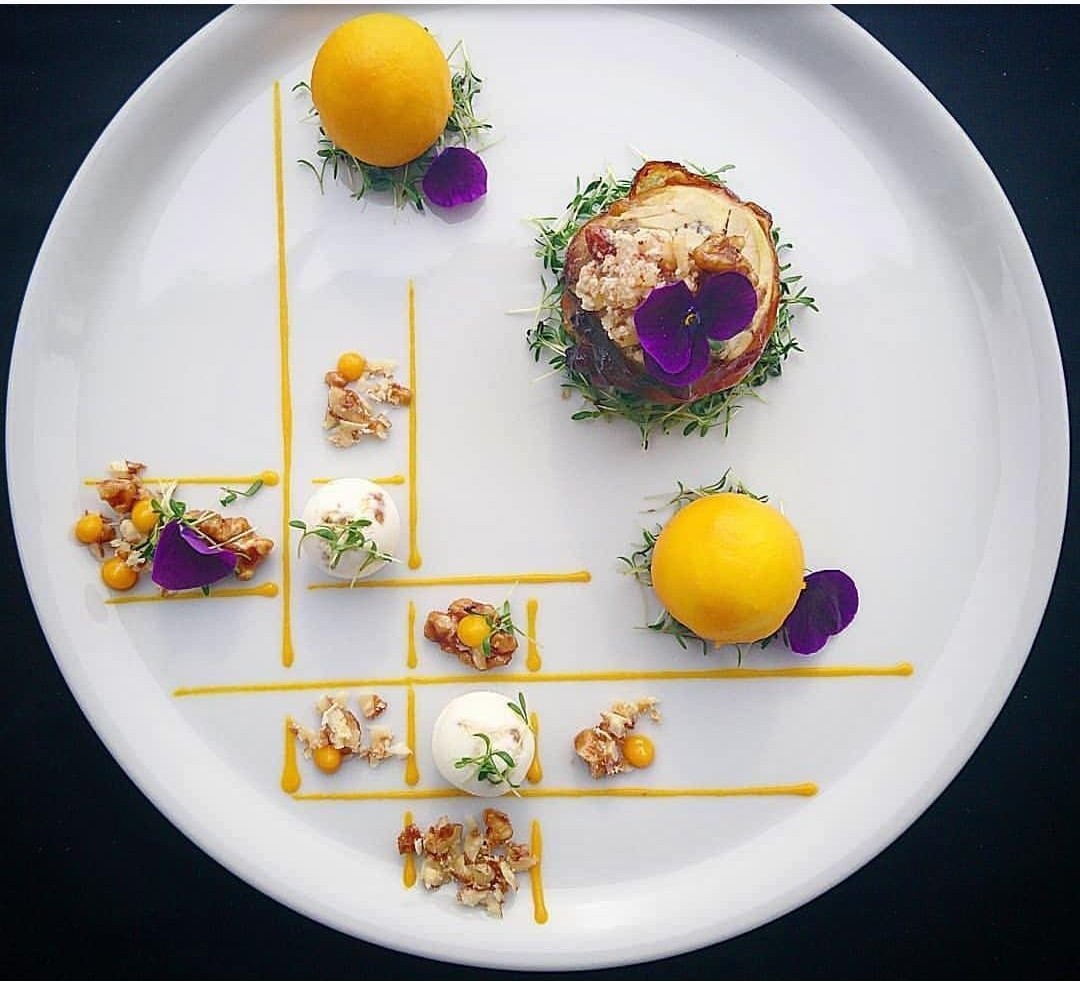 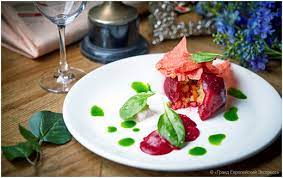 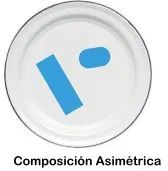 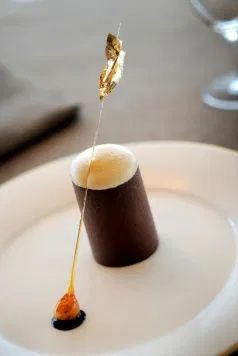 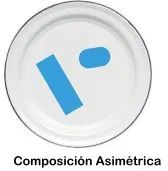 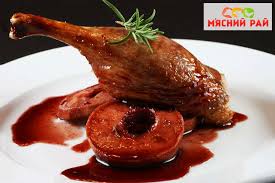 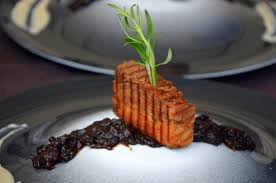 Ритмічна  композиція
Повторення
основних елементів
із чергуванням інших
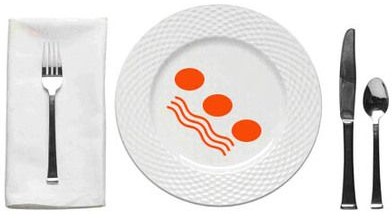 менш важливих.
Створює динамічний
та стимулюючий
ефект, який
привертає багато
уваги
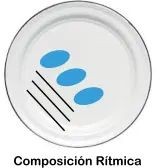 Ритмічне покриття
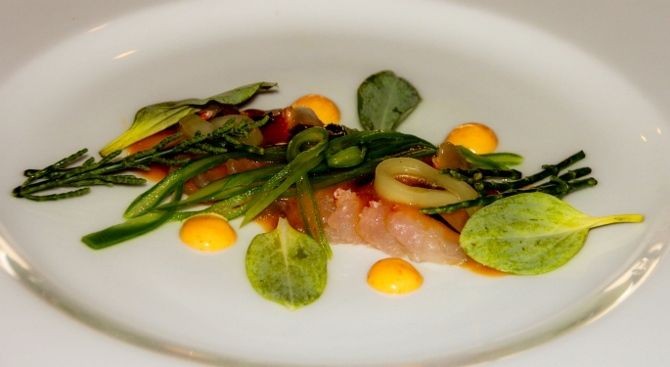 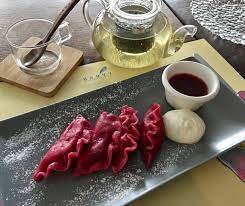 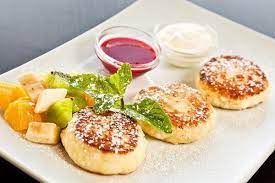 Цей спосіб покриття широко  використовується, особливо у  виробництві кондитерських виробів,  він значно прикрашає кінцевий  результат. Оскільки за допомогою  кількох прийомів можна збільшити  цінність презентації. Тут це легкі  повторення на тарілці, як показано  на малюнку. Завжди однакова  кількість повторень у різних  продуктах, які включені. Більш  вражаючий і вимагає навичок  кухаря.
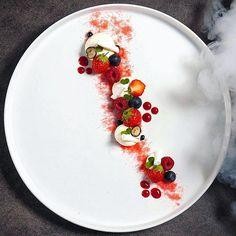 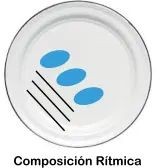 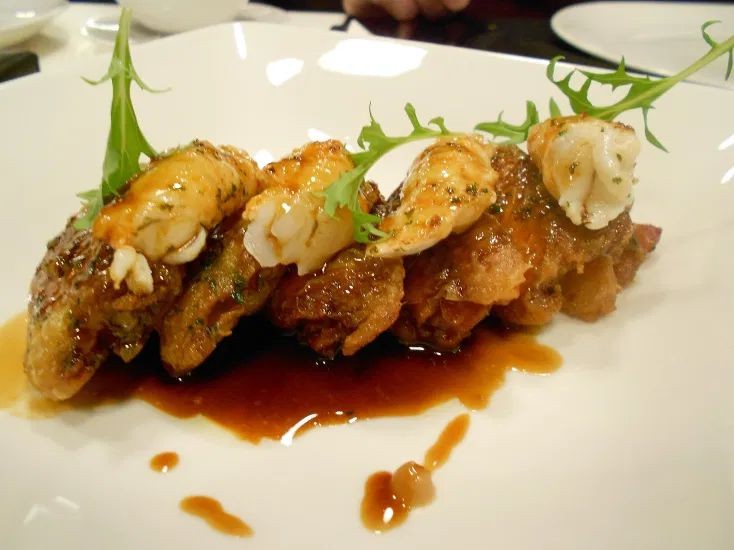 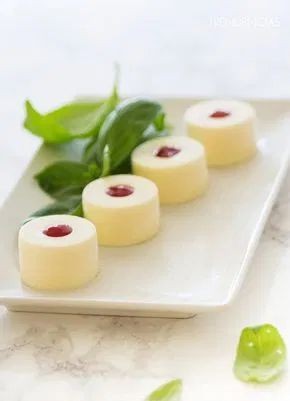 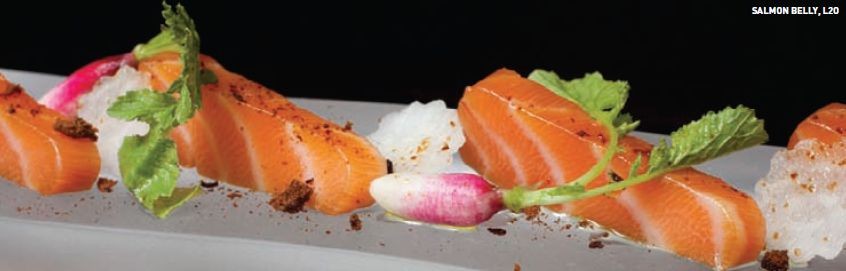 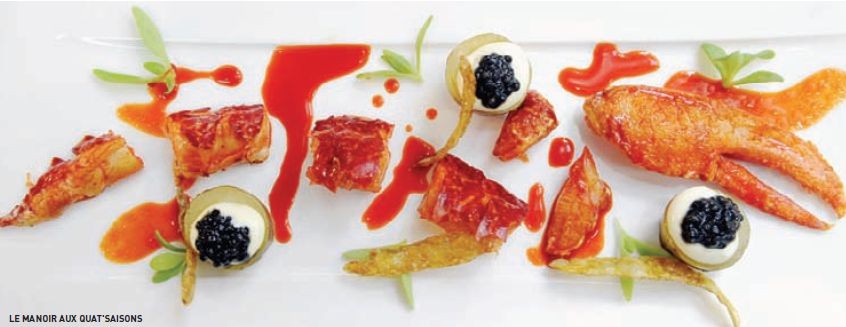 Коса композиція
Коса композиція. Лінії, які є
поперечними та повернутими
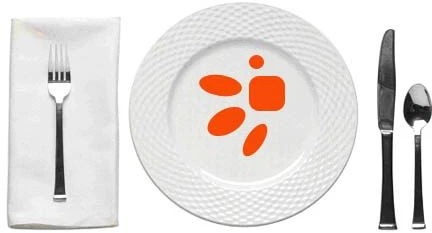 щодо глядача-споживача їжі,
які створюють тривимірний
ефект глибини і які
передають великий
динамізм.
На тарілці викладаються
компоненти, які створюють
ефект глибини
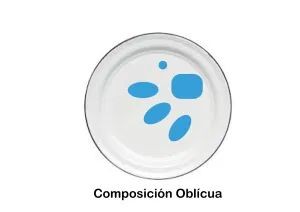 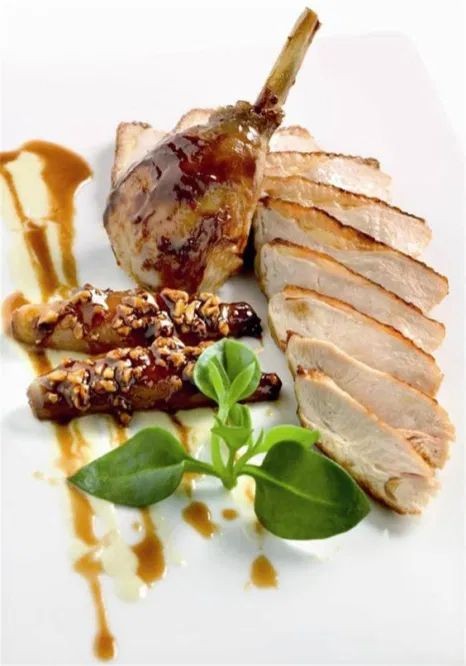 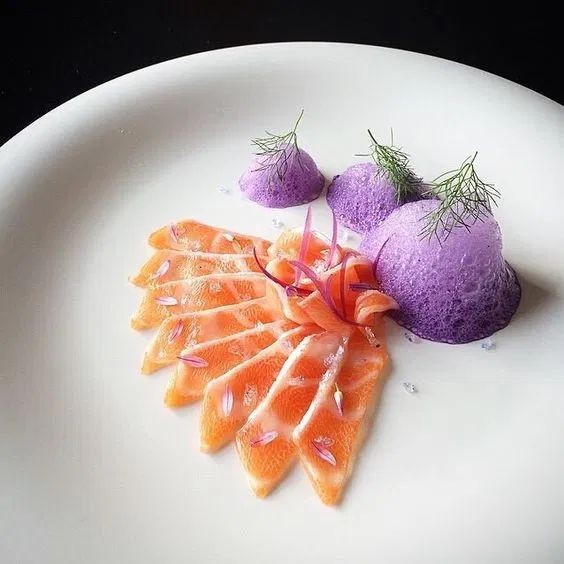 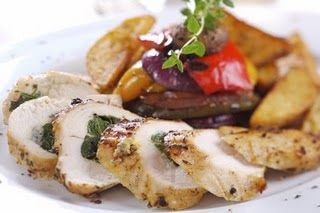 Коса композиція
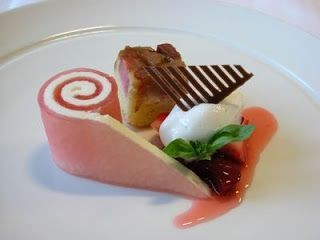 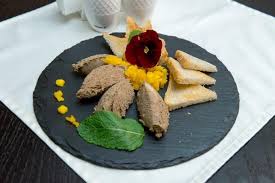 Композиція в  масштабі
Елементи, що
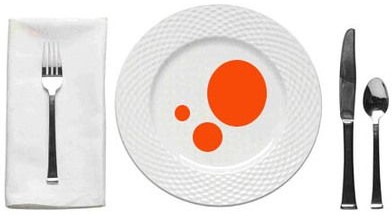 повторюються один
за одним з різними
розмірами, але
пропорційно.
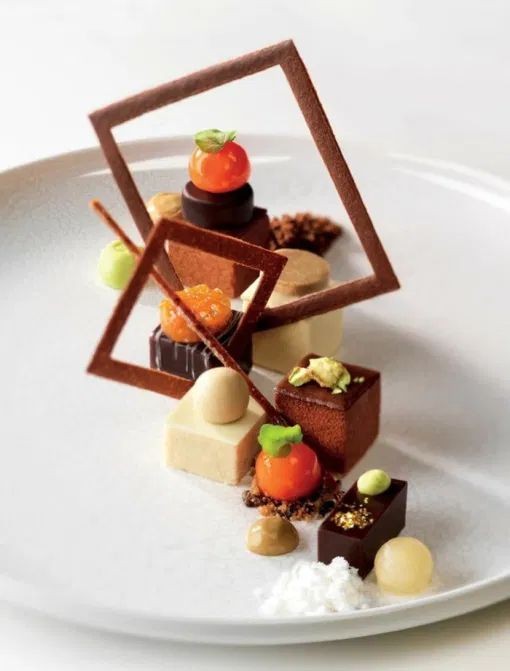 Композиція в  масштабі
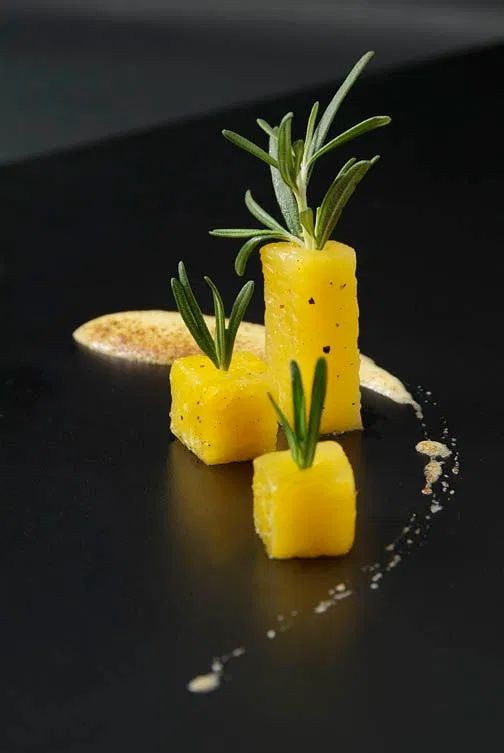 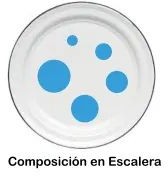 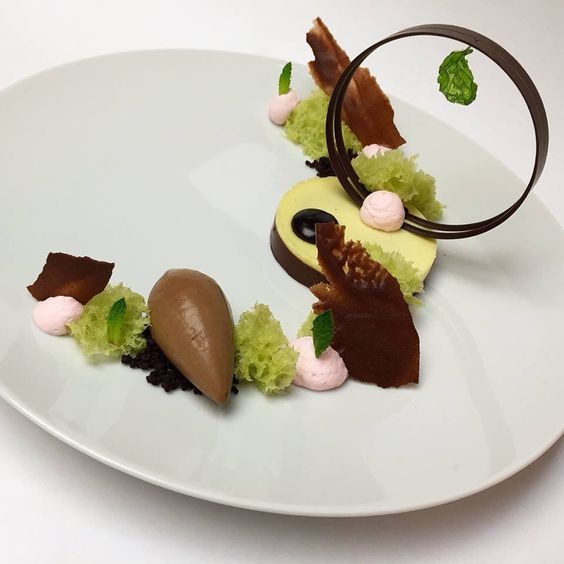 Трикутна або пірамідальна  композиція
Ми граємося з
висотою, формуючі
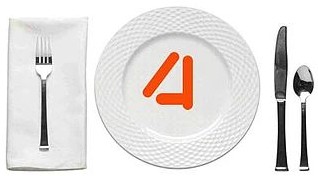 на тарілці піраміду,
або плаский
трикутник
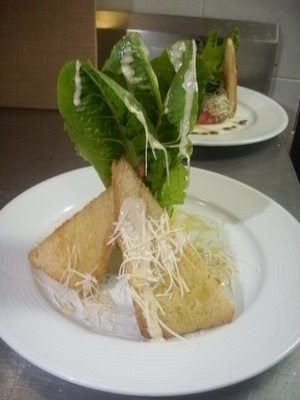 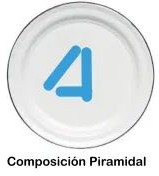 Трикутна або пірамідальна
композиція.
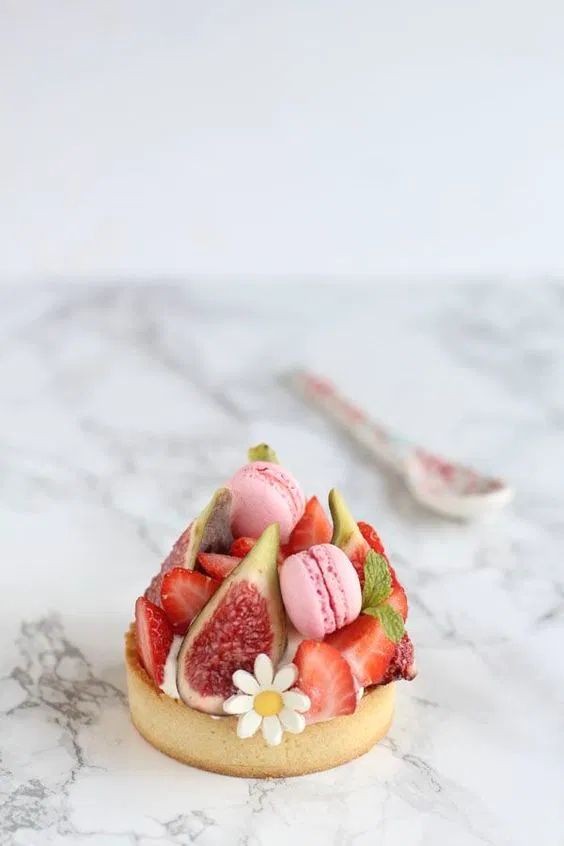 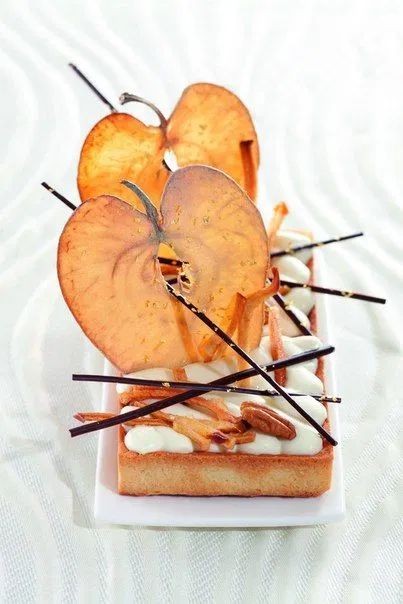 Центральний тип  піраміди
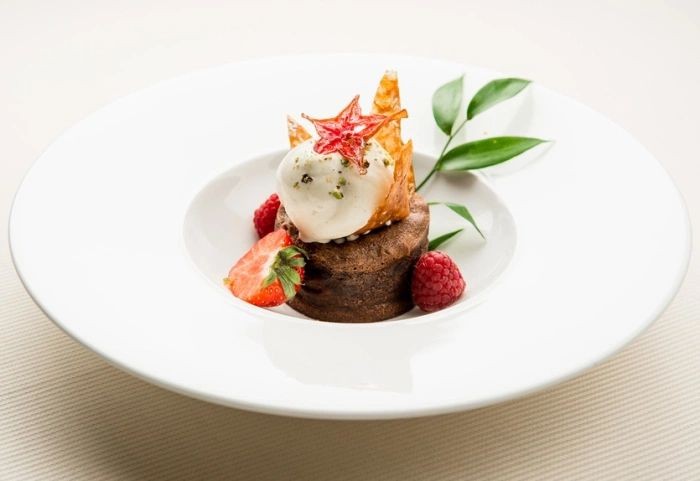 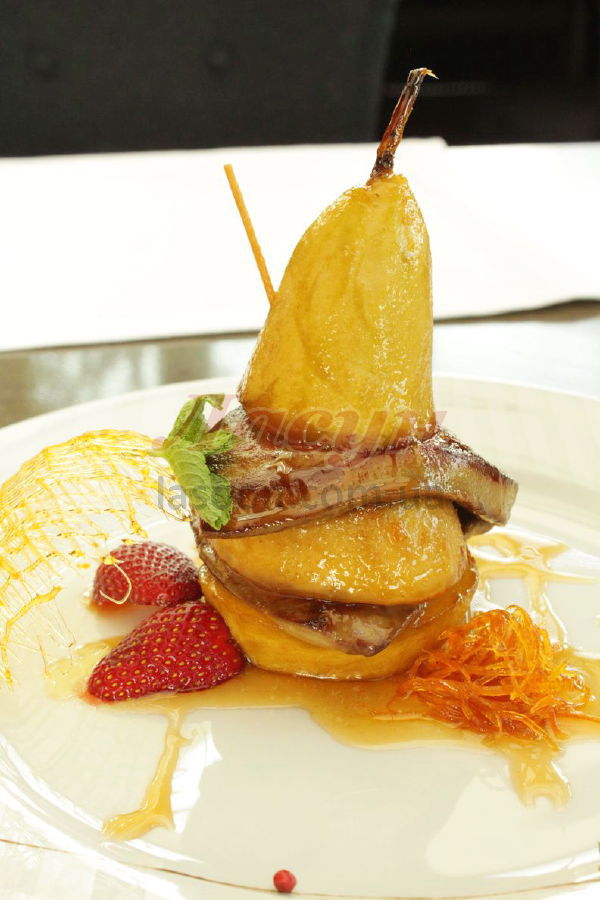 EPICENTER: у цьому типі ми
бачимо, що вся продукція
починається від візуального центру
посуду. Всі продукти можуть
знаходитися в центрі, а також бути
найвищою точкою тарілки, що
справляє ефект вулкана. Простота
та практичність, але жоден продукт
не виділяється як зайвий.
Квадратна  композиція
Композиція на  основі  симетричних  квадратів або  прямокутників,  які можна  розмістити  паралельно або  горизонтально
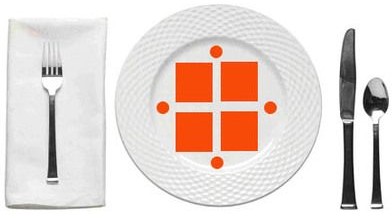 Квадратна  композиція
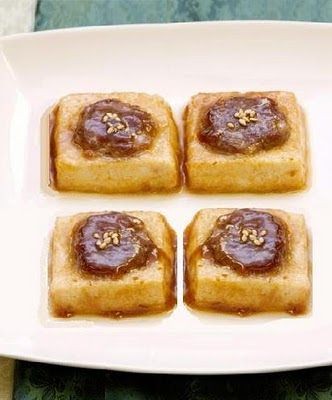 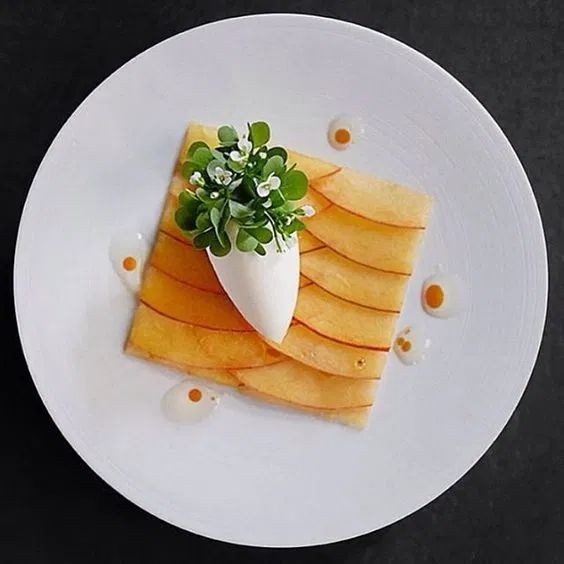 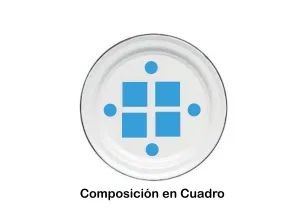 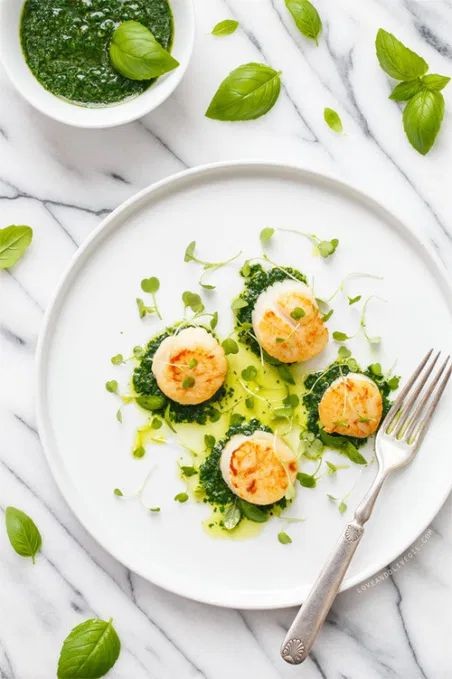 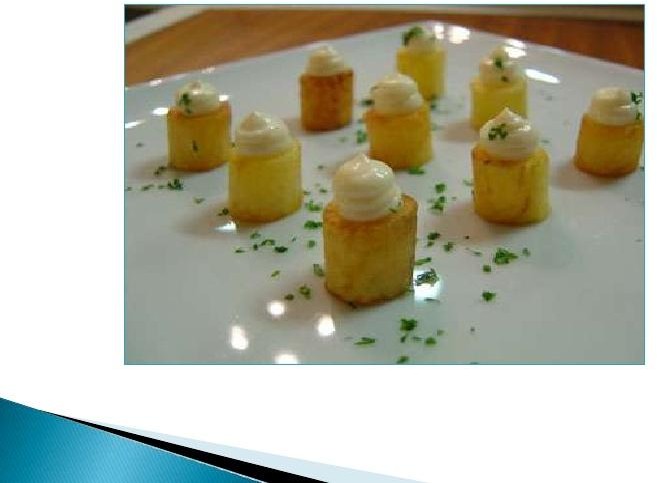 Кругова або  лінійна  композиція
Кругова або лінійна
композиція, відносно
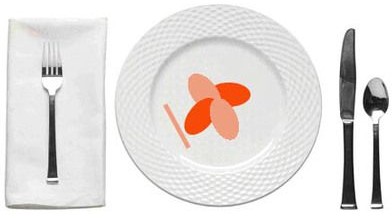 центральної точки, ми
розташовуємо елементи
в круговій або овальній
формі, створюючи дуже
цікавий динамічний
ефект.
Кругова або овальна  композиція
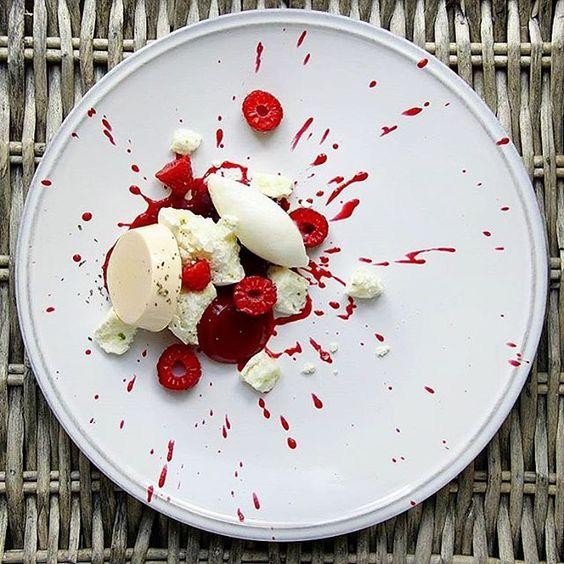 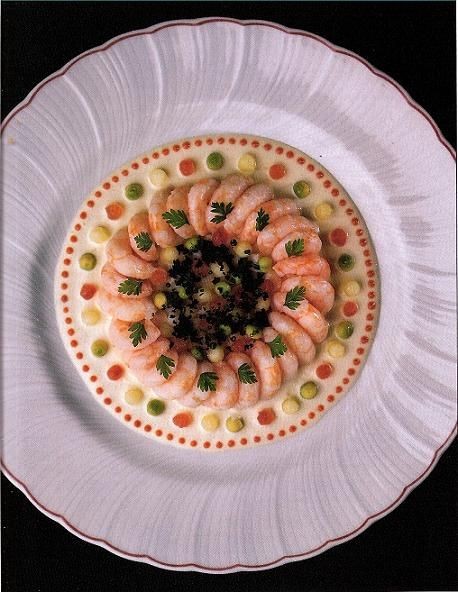 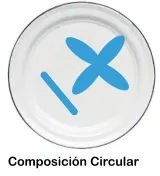 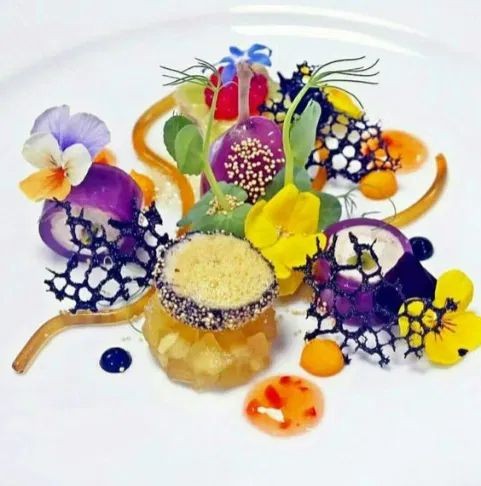 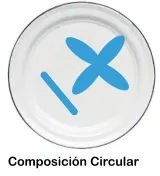 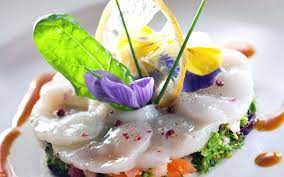 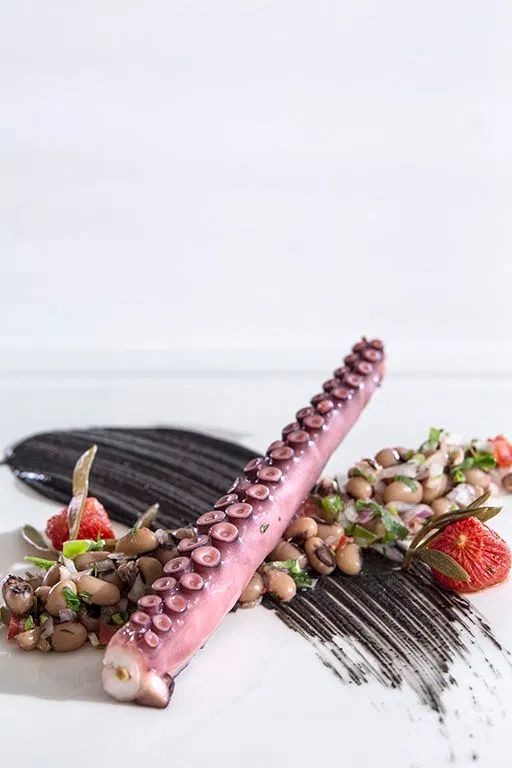 Поперечне  покриття
Це дуже легкий тип,
який можна
застосувати на
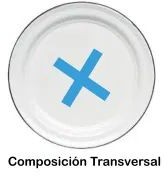 практиці, і він
приносить багато
динамізму. Йдеться
про розміщення
інгредієнтів на тарілці
поперечно,
перетинаючи дві лінії
при подачі.
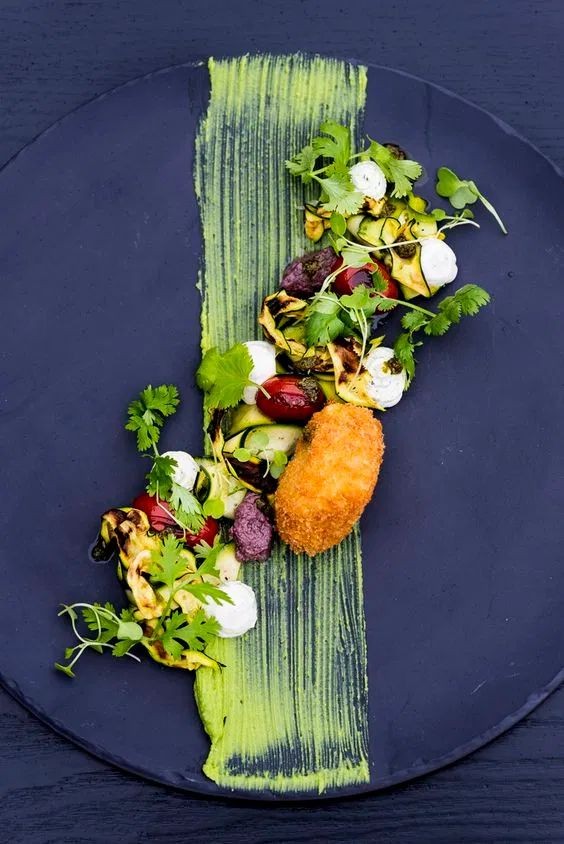 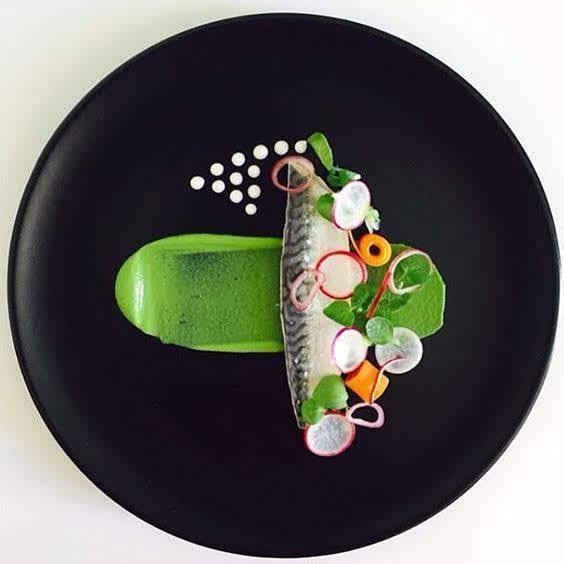 Повернута пластина  (plato en curvas)
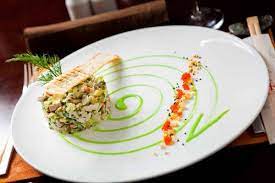 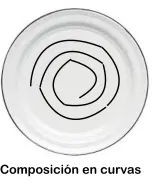 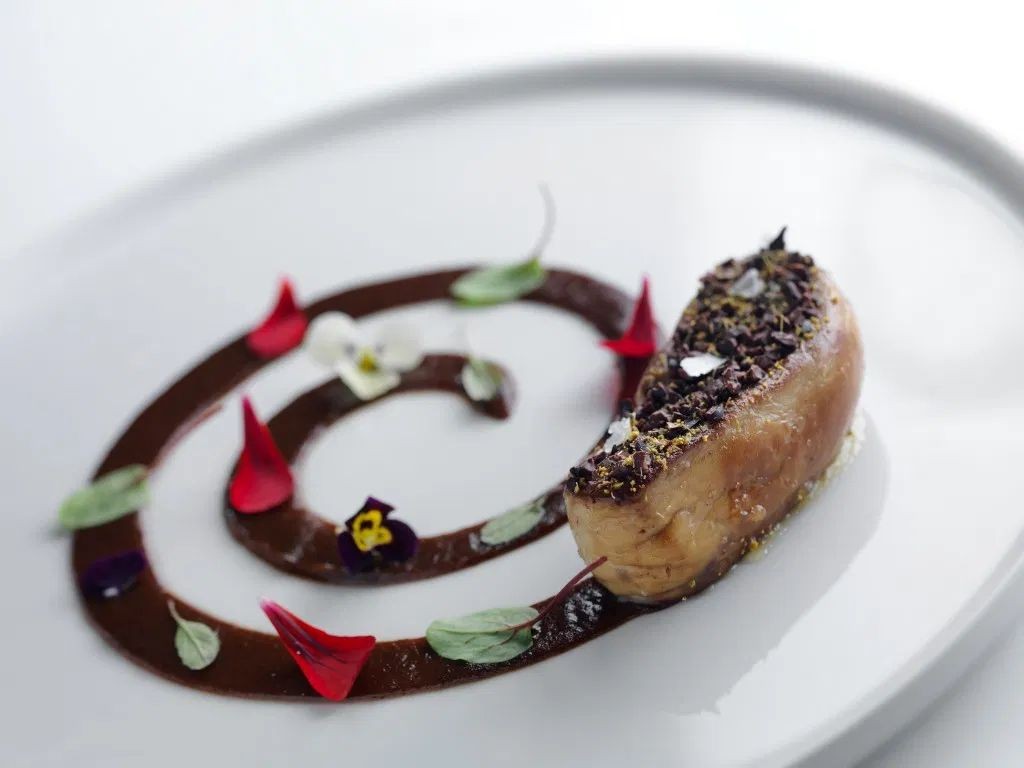 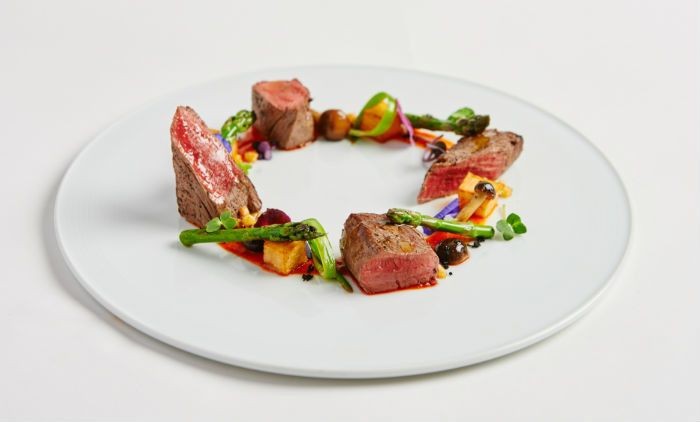 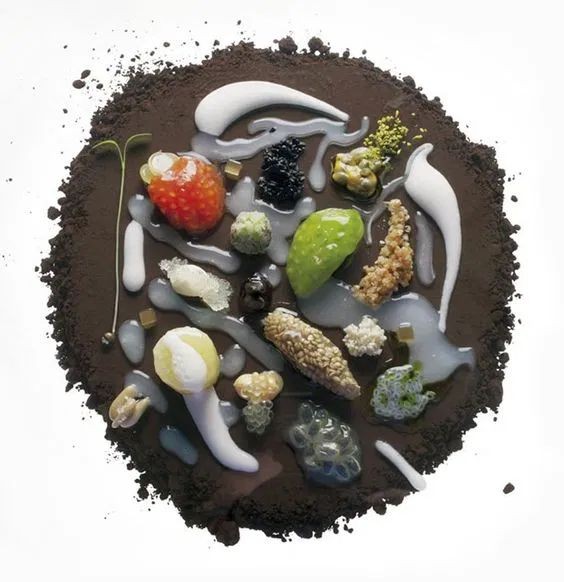 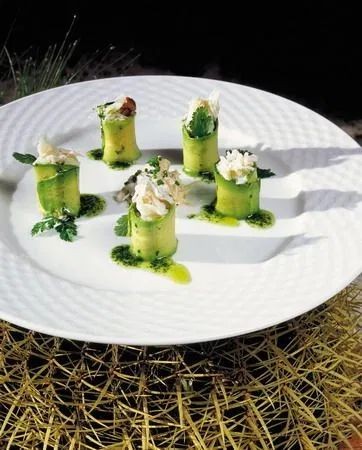 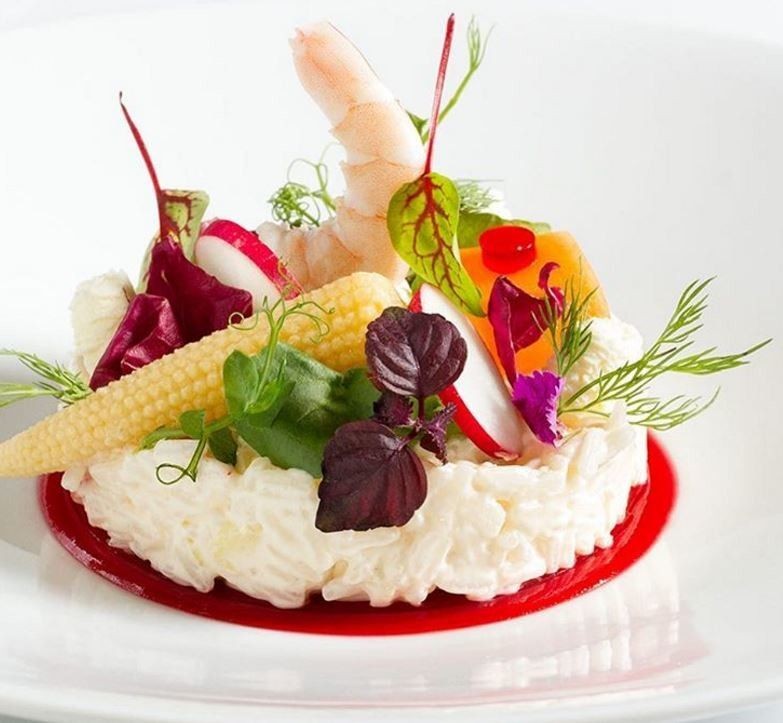 2. Об’єм та висота

Тарілка має являти собою  елегантний набір, в якому їжа  не лежить рівно . Знання того,  як розмістити інгредієнти -  стоячи або зверху один на  іншому, додати трішки  альгури з бутонами, квітами
або	іншими	компонентами,  допомагає
зробити
нашу  більш
презентацію  елегантною.
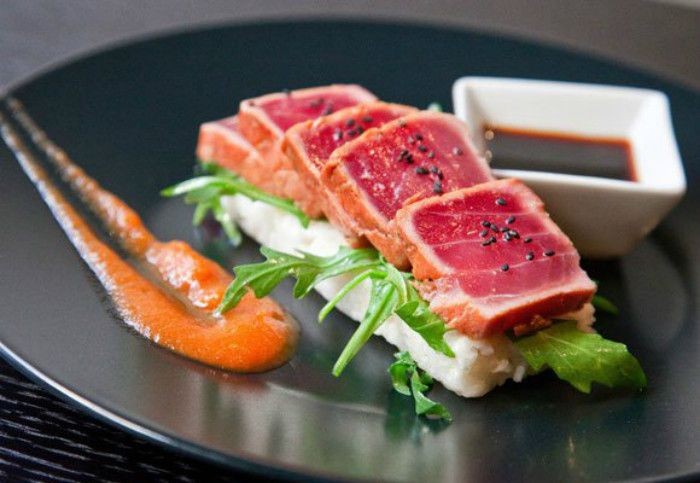 При	оформленні	страв
основний інгредієнт повинен  вииглядати особливо яскраво,  так як він являється центром
страви,	набір	повинен	бути
та
збалансованим
гармонічним, без перевищення  пропорцій між основною  стравою і гарніром та не  містити неїстівних включень
3. Все має бути збалансовано і гармонічно
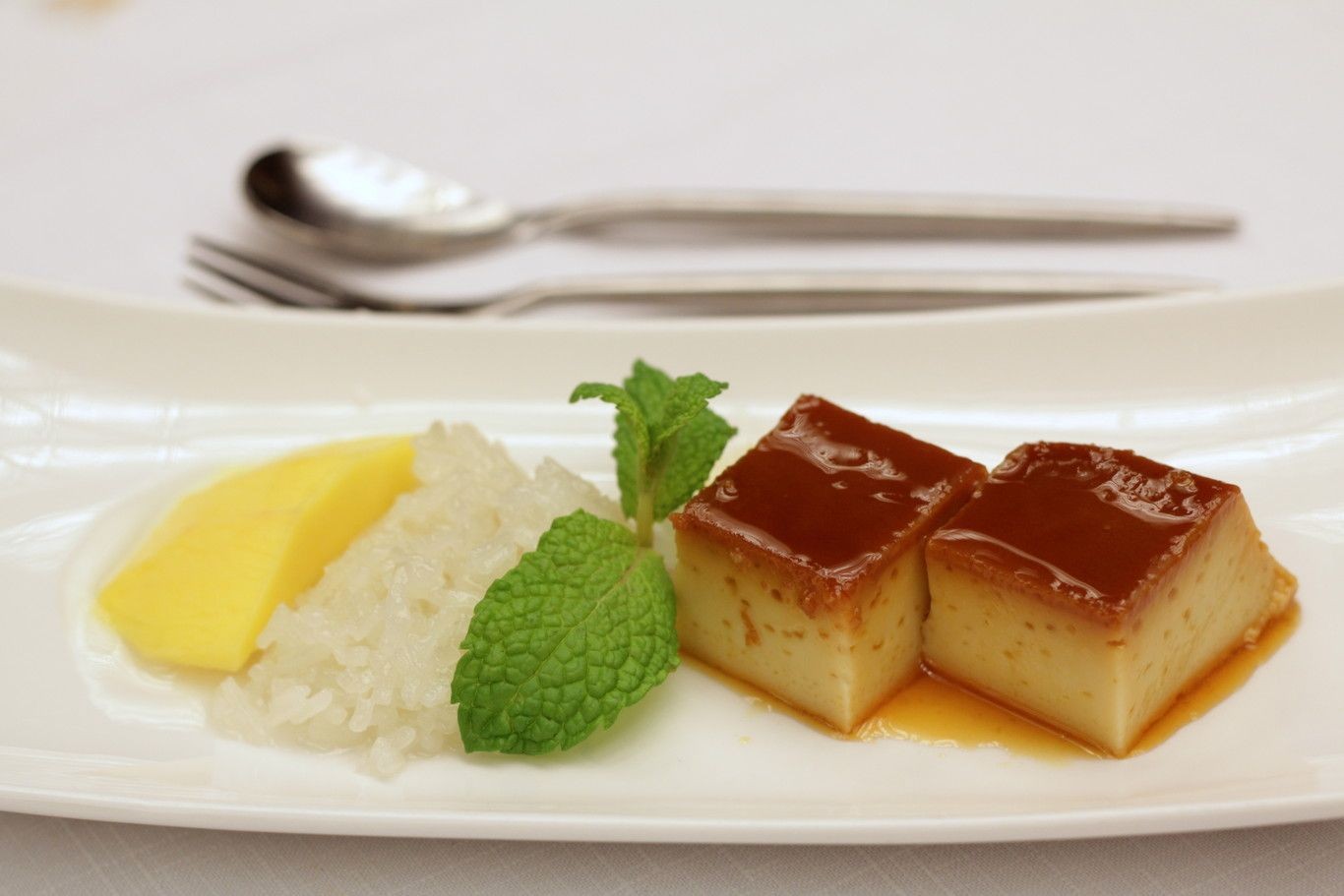 Спочатку це був бальзамічний  оцет для пікатних страв, потім  карамельний або солодкий  соус для десертів.
Справа в тому, що багато років  назад стало модним малювати  з маленької кухонної пляшки  на стравах, роблячи на  тарілках моторошні хвилясті  лінії. Інколи, краще  використати посуд різної  форми, який допоможе нам  вишукано розподілити на  ньому інгредієнти страви


Не зловживайте малюнками
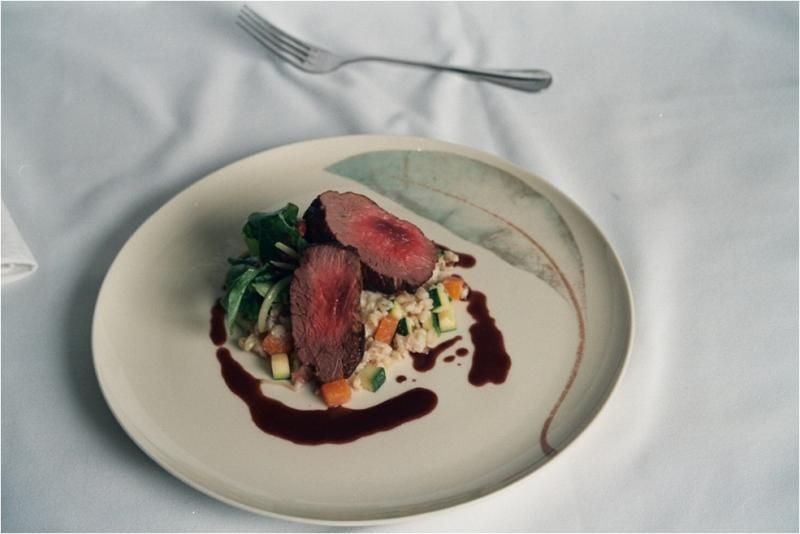 Встановіть баланс  тарілки:
Тарілка повинна бути
гармонійною. Всі елементи
повинні бути розташовані на
тарілці так, щоб нічого не
залишалося, щоб нічого не
бракувало. Нехай нічого не
«врізається» і «скрипить».
Щоб досягти гармонійної
страви, вам доведеться
попрацювати, поєднавши
інгредієнти, текстуру або колір
ЗАВЖДИ ЕКСПЕРИМЕНТУЙТЕ	З ПОШУКОМ ВИСОТИ
Це досягається шляхом розміщення елементів на тарілці на різній
висоті, надаючи об’єму компонетам. Для такої роботи
рекомендуються	щіпці для підвішування листя, бруньок, їстівних
квітів та інших інгредієнтів.
ДОГЛЯД ЗА ТЕКСТУРОЮ ПРОДУКТІВ НА ТАРІЛЦІ надання
кожному інгредієнту ідеальної природної текстури або «гра», щоб
надати продуктам текстури, відмінної від їх початкової, - це ресурси
для розвитку смаку. Інновації в техніках приготування їжі або
поєднання інгредієнтів для досягнення різних фактур в одній страві
- хороший крок, щоб запропонувати	цікавий досвід